Фізика
Люшняк марта
Електричний конструктор
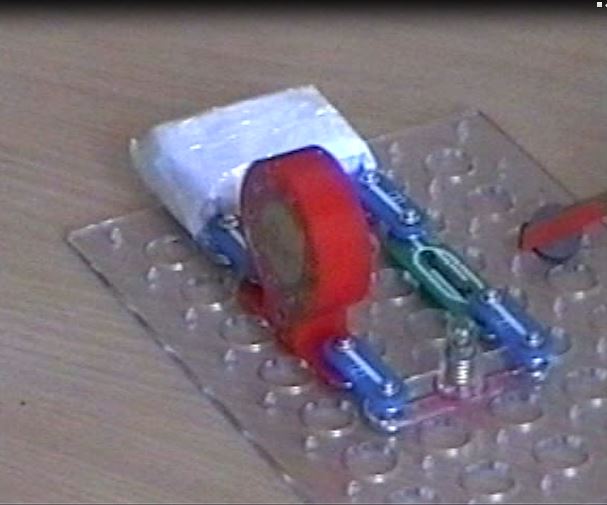 Індикатор для визначення Електромагнітного поля і його принципова схема
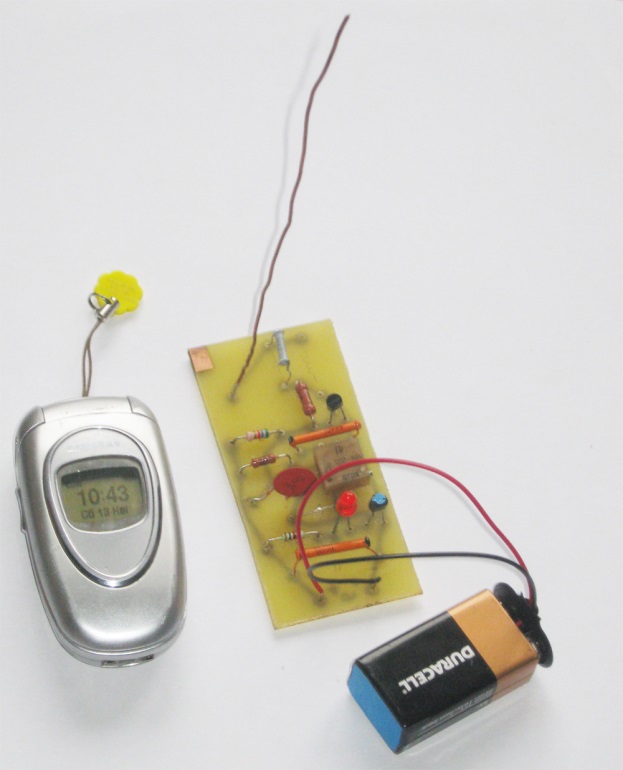 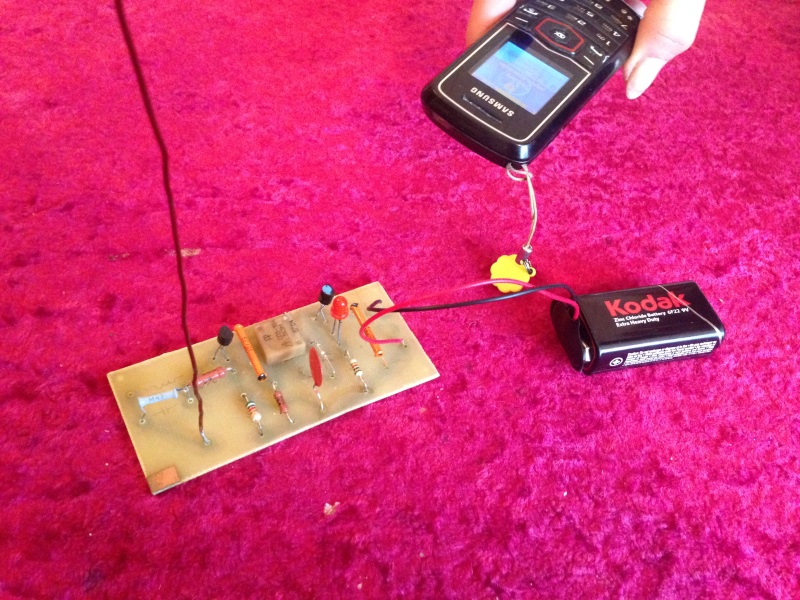 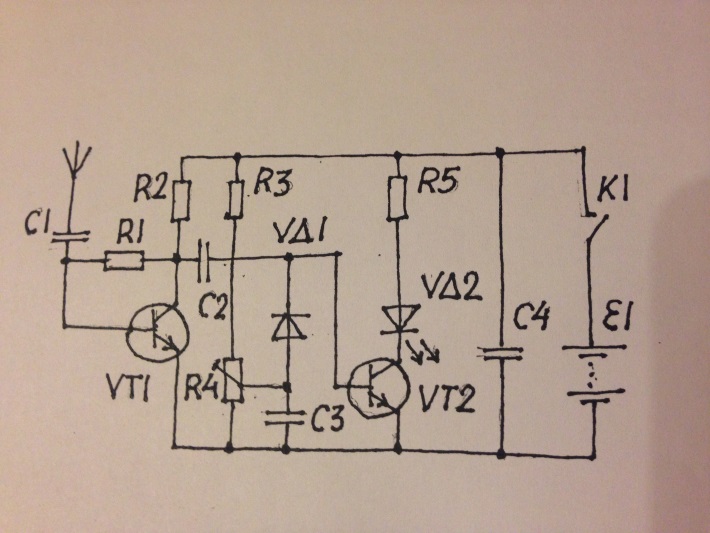 Вимірювач напруженості електромагнітного поля високочастотних коливань і принципова схема
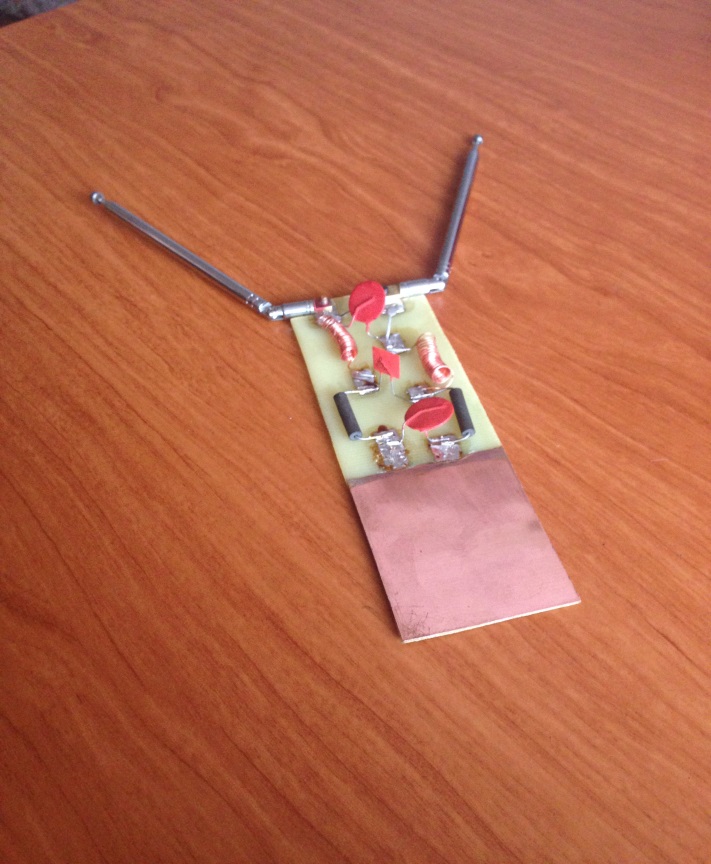 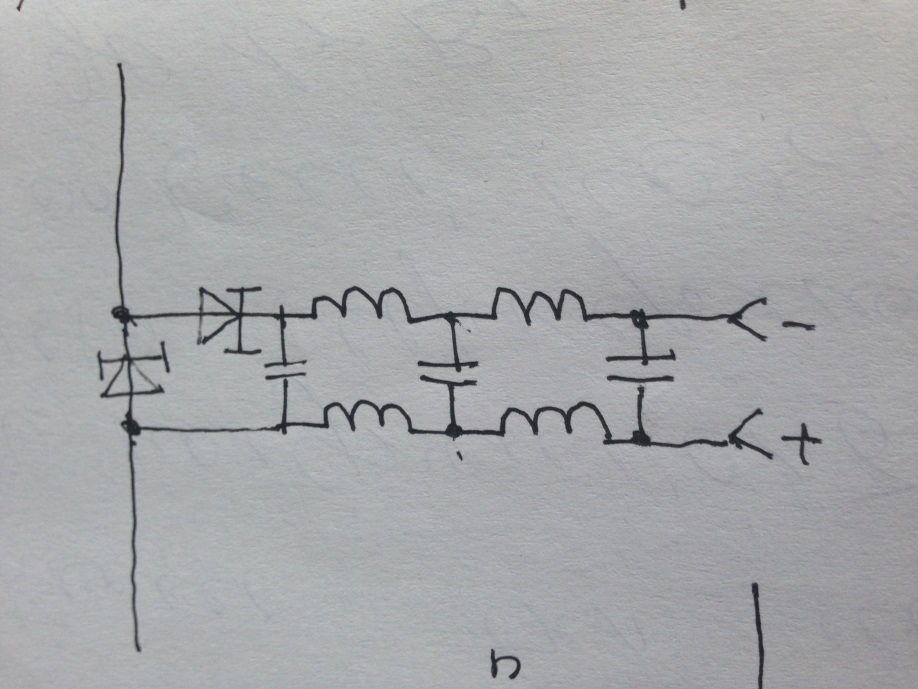 Шукаємо зону wi-fi
Пристрій для визначення безпечності мікрохвильових печей
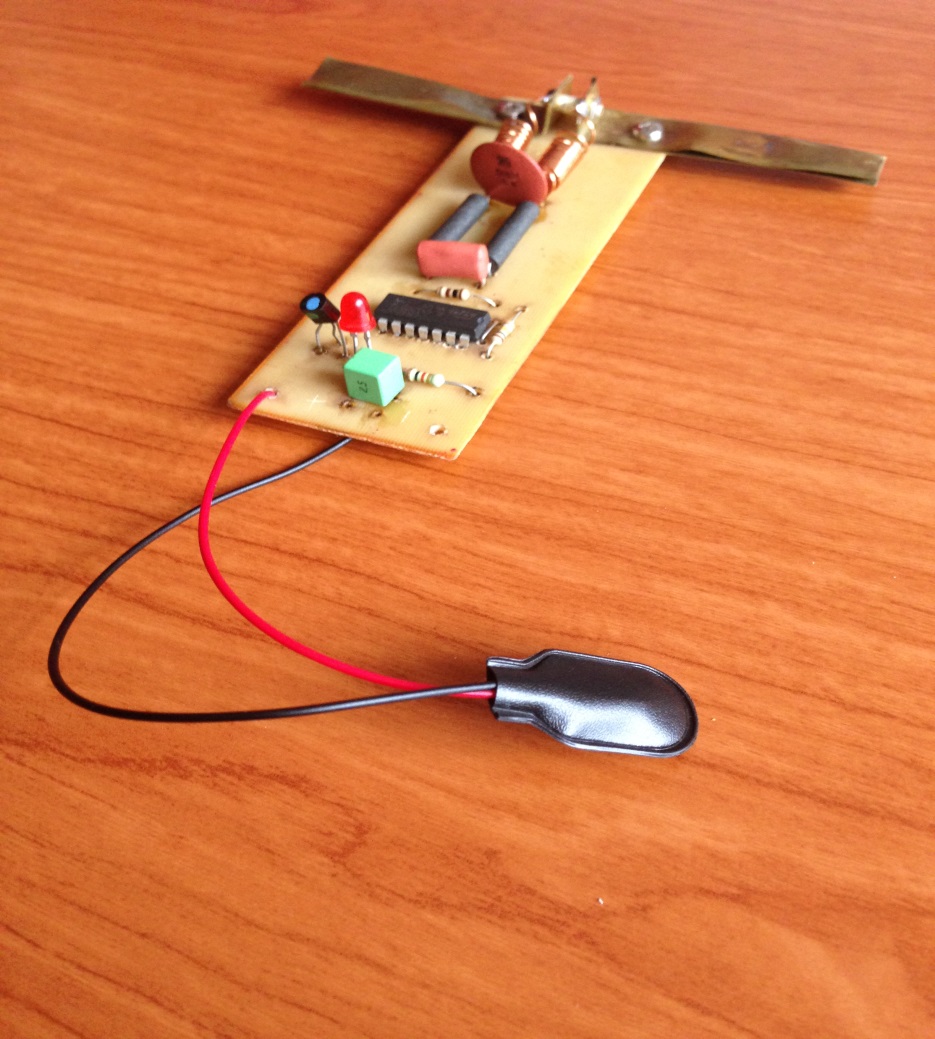 Вимірювання потужності мікрохвильової печі
Неонова лампа
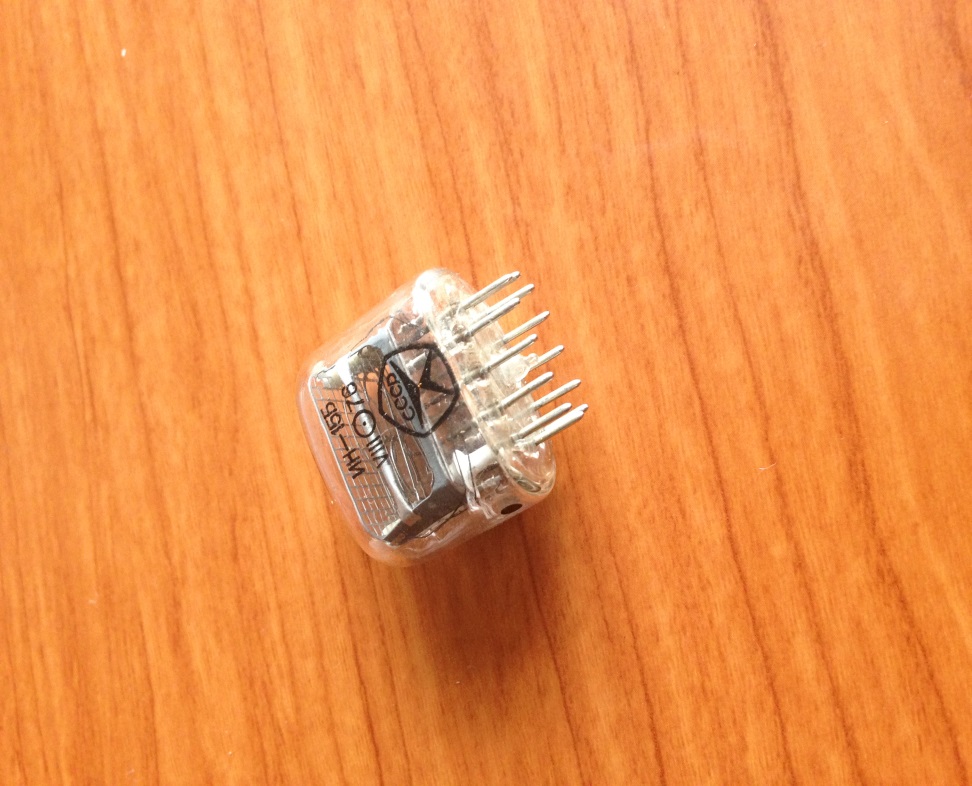 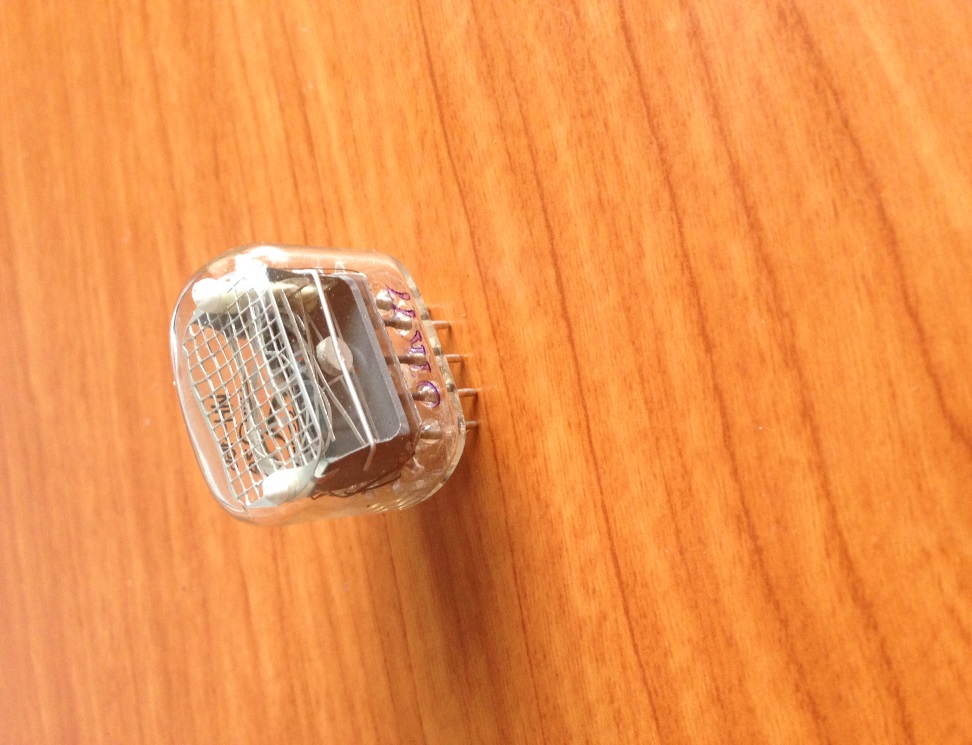 Дослід з неоновою лампою
Прилади, які випромінюють електромагнітні хвилі
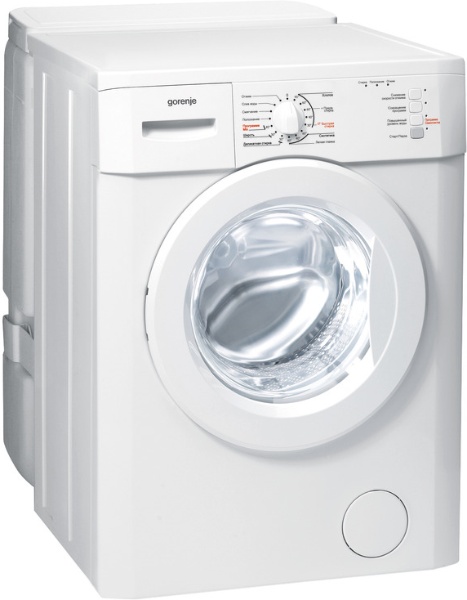 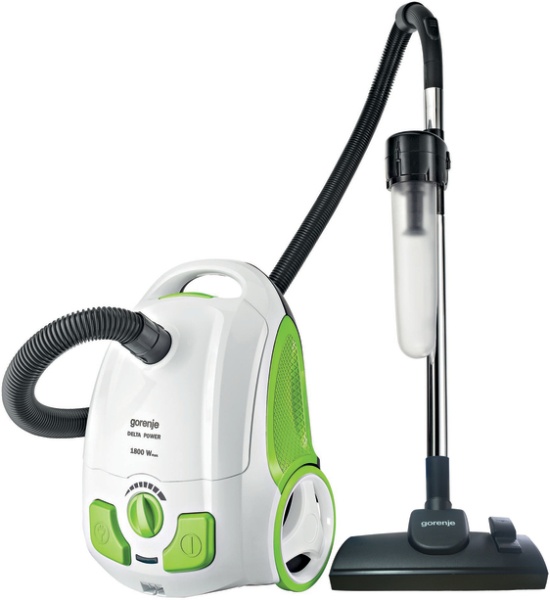 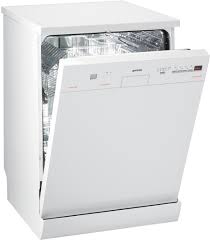 Прилади, які випромінюють електромагнітні хвилі
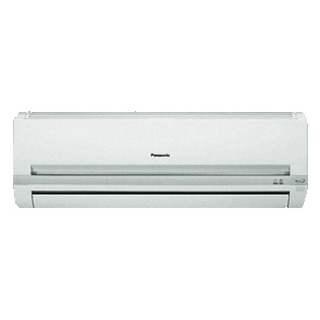 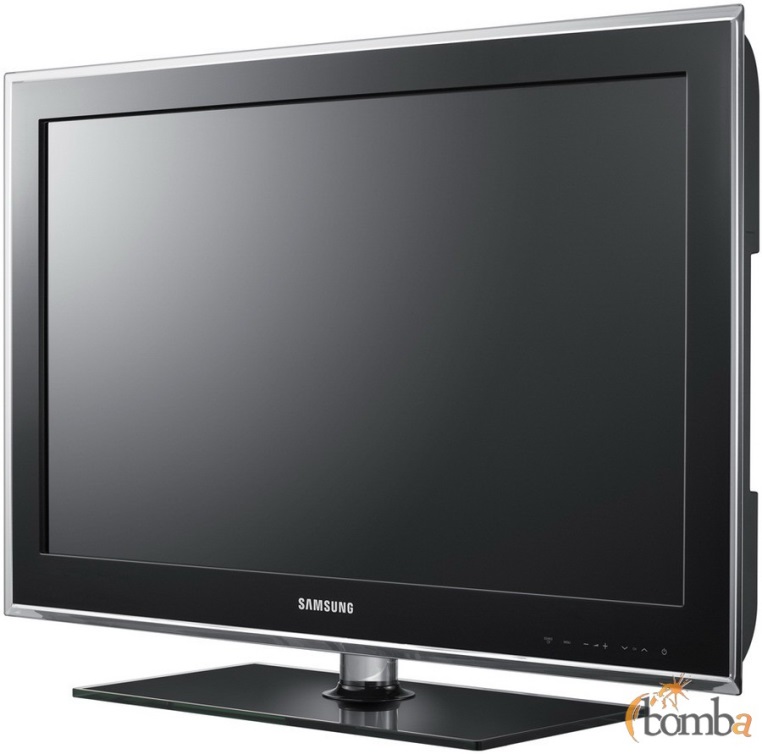 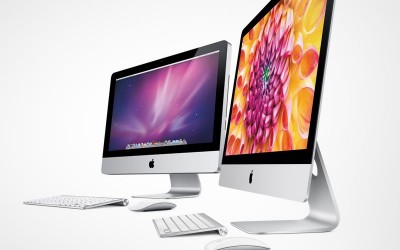